Water and nutrient managements
Water is an essential environmental factor which should be controlled by
Drainage
Storage
Diversion
Irrigation
Function of water
It is essential constituent of all plant tissues
Rate of formation of carbohydrates and organic nitrogenous compounds is directly proportional to  amount of water in plant tissues.
Medium of transport for nutrient minerals.
Moderating effect on temperature.
keeps plant cell turgid 
Normal growth and cell division.
Enzyme activity is decreased with deficiency of water.
Evapotranspiration
This measure takes into account both evaporation from the soil and the plants
Methods
The calculation of incoming, outgoing and net radiation
The use of lysimeters
Lysimeter is a large container of soil in which a crop is grown; water loss is determined by weight loss of the container
Horticultural crops
Very sensitive to their environment
React adversely to excessive heat, frost, dry soil, excessively wet soil, low soil oxygen and air pollution
Poor irrigation may result in areas of soil dryness
Excessively wet soil is a strongly contributing cause of low oxygen
There is danger in over as well as under irrigation
Irrigation requirement
Kind of plants
Plant size and age
Climatic condition
Soil characteristic like 
Water holding capacity
Soil texture
Water present in the soil
Depth of irrigation
Methods of irrigation
Methods of irrigation in Vegetables
Appropriate irrigation practices vary for
Different species 
From area to area
Agro-climatic conditions
Surface irrigation
Sub-surface
Spray irrigation
Surface irrigation
Water is applied direct to the soil
There two system border and furrow system
In border; after land leveling , border 15-25 cm high are made around the field
Which may divided into sub block for separate irrigation
In furrow irrigation; the land is thoroughly levelled and 15-20 cm deep furrows are made between rows
This methods used for vegetables grown  in rows, in the arid and semi regions of Pakistan
Advantages and disadvantages
Easy to do and manage
Uneven distribution of water
Wastage of water through leaching on open and porous soil
Cannot used for uneven and unlevelled soil
Increased the cost by making sub-blocks
Puddling of soil also occurred with this method
Sub-surface irrigation
Waters are applied under the soil surface in the root zone of  the plants through emitters
It is continuously available
There is no loss of water from the soil surface
It is costly and difficult to install as well as operate
It is not used for porous soils or hardpan soil
Spray irrigation
Spray irrigation is given water to crops in the form of spray similar to gentle rain
Advantages
Used all type of soils
Both levelled and rolling land
Minimum loss of water
Uniform supply of water
Full utilization of water
Disadvantages
Strong winds
Loss of water through evaporation
Need technical person to operate
Difficulties in moving pipes
Fruits trees
Success in the fruit industry depends upon how well and economically the trees can be irrigated
When and what quantity of water should be applied
What is the efficient method use
Methods of irrigation
Keeping in view factors such 
Soil topography
Water resources
Availability of capital
Channels systems
Channel-basin system
Modified-basin system
Flooding or common method of irrigation
Furrows irrigation
Sprinkler irrigation
Drip or trickle irrigation
Alternate middle irrigation.
Channels systems
Trees are connected with channels
Water is applied through these channels
Advantages
Simply and easy
Less labour and less technical know how
Advantages
Much water loss
Infections from one tree trunk to other tree
Channel basin system
Trees are connected to channels
But around each tree a basin is made

More labour 
More root zone wetted
Modified basin system
In this system a water channel is made between the tree rows
Basin is made around the tree trunk
Connected with central water channel
Laying out this system is difficult and expensive
Intercropping is impossible
Modified basin system
Flooding or common method of irrigation
Flood the fruit trees as field crop
Advantages
Most commonly used method in Pakistan
Simplest
Easy
Cheapest
Disadvantages
 Maximum loss of water
Leaching of nutrients
Uneven distribution of water
It is not used on unlevelled and non-uniform topography soils
Furrows irrigation
Irrigation done through furrows
Two types of furrows are used
Water is kept in the furrows until it has penetrated to the desired depth
Water loss is minimized
Water logging does not occure
V-Shape
Carry small flow of water
3-8 furrows are used between each rows of trees
Flow is continuous flow an extended period of time
A large part of the soil is wetted
Most useful medium  to fine-textured soil
Broad base furrows
Popular among fruit growers
Especially citrus growers
Wet large surface area than V-shape furrows
More uniform irrigation can be achieved
Medium to course texture soils
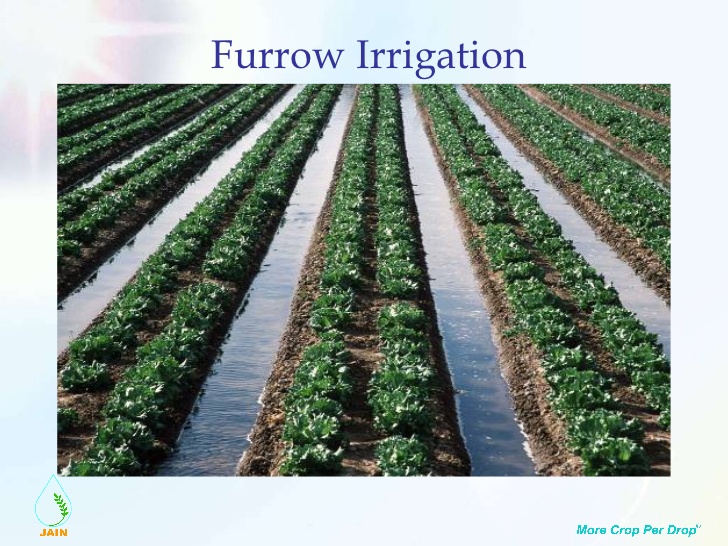 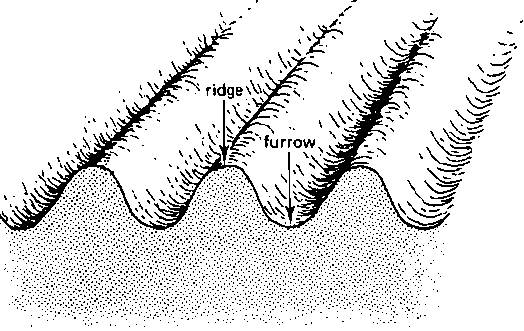 Sprinkler irrigation
Sprinkler can be used under a variety of condition
non-uniform topography
No need of leveling land
Uniform supply of water
High capital investment
Maintenance cost 
Salty water area is not suitable
Overhead irrigation
Have medium to large, rotating sprinkler head mounted on a tall riser extended above the tree tops
Space between sprinkler depends upon tree size
But usually 15-25 m
Unsatisfactory in strong wind
But increasing humidity and modifying the climate during hot weather
Used for frost protection
Under tree sprinkler
Sprinkler heads may be at distance 6, 9 and 12 m
Distance between pipes is usually the width of two tree rows
Uniform distribution of water
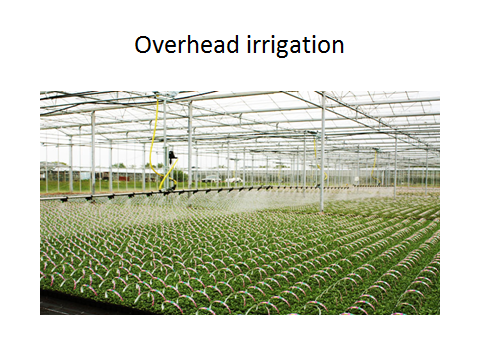 Drip or trickle irrigation
Sprinkler irrigation wet the large surface
However, Drip or trickle irrigation wet the specific area surrounding the plants
Water is discharged through one or more emitters adjacent to each tree
A large area cannot be wetted 
Frequent irrigation are needed
Irrigation is done daily or every other day depending upon the needs of the tree
Advantages
Water saving
Restriction of weed growth to wetted areas
Utilization of problem soils
Saving of labour
Disadvantages
Costly to install
Small root zone and volume due to restricted wet area
Alternate middle irrigation
One side of each tree in the orchard received water first time and an other side receive water in the next irrigation with the help of sprinklers
Helpful for water shortage
Used to get plants during dry period
Much labour is needed to move sprinklers
Needs skill person
Time of irrigation
Frequent but light irrigation is needed for shallow rooted plants
Heavy but less frequent irrigation for deep rooted plants
Soil type fine texture soil and course soil
Critical periods
When water is necessary
If not applied than yield can be effected
Water quality
Most horticultural crops are sensitive to the presence of salt in irrigation water
It is important to know the quality of water used for irrigation various horticultural crops
These crops vary in their tolerance of various salts, so a water analysis is advisable
As a general rule, water which is hard (less sodium more calcium and magnesium) is better for irrigation
Than soft water (less calcium, excessive sodium salt) because Na+ make the undesirable structure of soil
Chlorides and sodium are most harmful for plants
Chlorides are most injurious than sulphates
While carbonates are more harmful than all salts
To control these situation heavy irrigation is recommended
Such as 15 hectare -cm
Nutrients deficiency
Pakistan soils are mostly deficient in N,P,K, Zn, Fe, Mn and B
Deficiency of these elements can severely affect plant growth and development
N,P,K, Zn, Fe, Mn and B should be included in the normal fertilizer programs for horticultural crops
A combination of organic manures with inorganic ones gives better results than either one used singly